Union-Find by rank with path compression
Design an algorithm that can perform the following operations:
		1) Make-Singleton(u): Make a single node u
		2)Union(u,v): Add edge (u,v)
		3)Find(u): Return the unique identifier of the tree that 
		    contains u
Union Find
Union
Find
Can we design an algorithm with constant union time and find?
The iterated logarithm of a number, log* n, is the number of times the logarithm function must be iteratively applied before the result is less than or equal to 1.
The iterated logarithm of a number, log* n, is the number of times the logarithm function must be iteratively applied before the result is less than or equal to 1.
The iterated logarithm of a number, log* n, is the number of times the logarithm function must be iteratively applied before the result is less than or equal to 1.
The iterated logarithm of a number, log* n, is the number of times the logarithm function must be iteratively applied before the result is less than or equal to 1.
The iterated logarithm of a number, log* n, is the number of times the logarithm function must be iteratively applied before the result is less than or equal to 1.
The iterated logarithm of a number, log* n, is the number of times the logarithm function must be iteratively applied before the result is less than or equal to 1.
The iterated logarithm of a number, log* n, is the number of times the logarithm function must be iteratively applied before the result is less than or equal to 1.
log*n is a very slow growing function. 
For all practical purpose, log*n is less than 6.
Ackerman Function

	 		                       m+1                         when n=0
		 A(n,m) =                    A(n-1,1)                   when n>0,m=0
                                       A(n-1,A(n,m-1))     otherwise
This function has explosive growth.
This function has explosive growth.
This function has explosive growth.
This function has explosive growth.
It is remarkable that such a function occurs naturally as the answer to an algorithmic question.
That is why union-find is one of the most important data-structure problem.
But in this lecture, we will only prove that m union/find operations take 
O((m+n) log* n) time.
Path Compression
Remember our union-find algorithm.
Specifically look at the find algorithm.
Path Compression
Remember our union-find algorithm.
Specifically look at the find algorithm.
There is a simple heuristic that enhances this find function.
Path Compression
1
1
a
b
c
d
e
u
Path Compression
1
1
a
b
c
d
e
u
Path Compression
1
1
a
b
c
Why not make u,e,d,c the child of a? 
This will reduce the running time of future find operations.
d
e
u
Path Compression
1
1
a
b
c
d
e
u
Path Compression
1
1
a
1
1
a
b
b
c
c
d
d
e
e
u
u
Path Compression
This is the path compression technique.
For starters, it just looks like a heuristic and nothing more.
But as we will see later, it improves the running time dramatically.
Bounding the Running Time
We just need to bound the running time of find.
The running time is directly proportional to the number of nodes that change their parent.
So, we just need to calculate how many times a node can change their parent over m union-find operations
How many times can a node change its parent?
Path Compression
Recall our observations
Once a node becomes a non-root, it                    become root again
cannot
Once a node become non-root, its rank                  increase
cannot
If x is not a root node, rank(x)           rank(x.parent)
Maximum rank of a root is
How many times can a node change its parent?
Or may be much better
Path Compression
Recall our observations
Once a node becomes a non-root, it                    become root again
cannot
Once a node become non-root, its rank                  increase
cannot
If x is not a root node, rank(x)           rank(x.parent)
Maximum rank of a root is
??
Path Compression
Recall our observations
Once a node becomes a non-root, it                    become root again
cannot
Once a node become non-root, its rank                  increase
cannot
If x is not a root node, rank(x)           rank(x.parent)
Maximum rank of a root is
We will prove this later
Bucket
Bucket 0
Bucket 1
Bucket 2
Rank
………
How many buckets are there?
Let us see now how nodes are partitioned into buckets.
Bucket 0
Bucket 1
Bucket 2
………
u
2
v
2
Let us see now how nodes are partitioned into buckets.
Bucket 0
Bucket 1
Bucket 2
………
u
3
v
v
2
Let us see now how nodes are partitioned into buckets.
Bucket 0
Bucket 1
Bucket 2
………
v
3
x
v
2
Bucket 0
Bucket 1
Bucket 2
………
v
Observation: As soon as a vertex becomes non-root, it occupies its bucket.
Can a node be in two buckets?
No, as the rank of a nodes does not change after it becomes a non-root.
Bucket
Bucket 0
Bucket 1
Bucket 2
Rank
………
How many nodes are there in the bucket r?
Bucket
Bucket 0
Bucket 1
Bucket 2
Rank
………
Number of nodes in the bucket
Bucket
Bucket 0
Bucket 1
Bucket 2
Rank
………
Number of nodes in the bucket
Remember that we want to find how many times a node v can change its parent.
This implies that v is a non-root node.
Let bucket(v) denote the bucket in which v lies in the partition.
There are two types of parent changes for v.
			(Red change)     The current parent of v is in the bucket(v)
			(Green change)  The current parent of v is not in the bucket(v).
Remember that we want to find how many times a node v can change its parent.
This implies that v is a non-root node.
Let bucket(v) denote the bucket in which v lies in the partition.
There are two types of parent changes for v.
			(Red change)     The current parent of v is in the bucket(v)
			(Green change)  The current parent of v is not in the bucket(v).
We will show that number of red changes over all vertices is O(n log*n) !!!!!
And the number of green changes per find is log*n!!!
Bounding the red changes
Let us assume that v is in bucket 1
Bucket 1
5
x
v
4
Bounding the red changes
Let us assume that v is in bucket 1
Let us look at the picture when v changes it parent.
Bucket 1
5
x
v
4
Bounding the red changes
Let us assume that v is in bucket 1
Let us look at the picture when v changes it parent.
Let y be the new parent of v.
rank(y) > rank(x) and node y does not lie in any bucket.
Bucket 1
5
x
y
6
v
4
Bounding the red changes
Let us assume that v is in bucket 1
Let us look at the picture when v changes it parent.
Let y be the new parent of v.
rank(y) > rank(x) and node y does not lie in any bucket.
But after few operations, node y may become a non-root and occupy the same bucket as v.
So, the next parent change of v will again be a red change.
Bucket 1
y
6
5
x
How many times will the parent change of v be a red change?
v
4
Bounding the red changes
How many times can a node v red change its parent if it is in bucket r?
How many times nodes in the r-th bucket red change their parent?
Bounding the red changes
How many times can a node v red change its parent if it is in bucket r?
How many times nodes in the r-th bucket red change their parent?
Bounding the red changes
How many times can a node v red change its parent if it is in bucket r?
How many times nodes in the r-th bucket red change their parent?
Number of buckets
Total red changes
Bounding the red changes
How many times can a node v red change its parent if it is in bucket r?
How many times nodes in the r-th bucket red change their parent?
Total red changes
Bounding the red changes
How many times can a node v red change its parent if it is in bucket r?
How many times nodes in the r-th bucket red change their parent?
Total red changes
Remember that we want to find how many times a node v can change its parent.
This implies that v is a non-root node.
Let bucket(v) denote the bucket in which v lies in the partition.
There are two types of parent changes for v.
			(Red change)     The current parent of v is in the bucket(v).
			(Green change)  The current parent of v is not in the bucket(v).
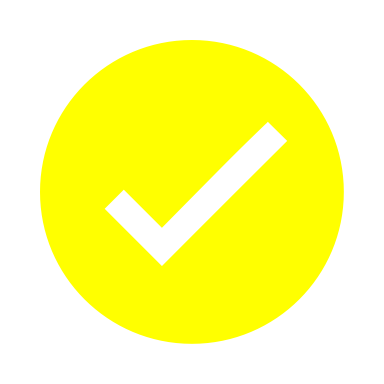 We will show that number of red changes over all vertices is O(n log*n) !!!!!
And the number of green changes per find is log*n!!!
Bounding the green changes
1
1
a
b
c
Rank
d
e
u
Bounding the green changes
1
1
a
b
c
Rank
d
Observation: Rank increases as we move to the root
e
u
Bounding the green changes
1
1
a
b
c
Rank
d
Bucket
e
u
0
Bounding the green changes
1
1
a
b
c
Rank
d
Bucket
e
0
u
0
Bounding the green changes
1
1
a
3
b
2
c
2
Rank
d
2
Bucket
e
0
u
0
Bounding the green changes
1
1
a
3
b
2
c
2
Rank
d
2
Bucket
e
0
Observation: Buckets  are non-decreasing.
u
0
Bounding the green changes
1
1
a
3
b
2
c
2
Rank
d
2
Bucket
e
0
u
0
Red Change
Bounding the green changes
1
1
a
3
b
2
c
2
Red Change
Rank
d
2
Red Change
Bucket
e
0
u
0
Red Change
Bounding the green changes
1
1
a
3
b
2
c
2
Red Change
Rank
d
2
Red Change
Bucket
e
0
Green Change
u
0
Red Change
Bounding the green changes
1
1
a
3
b
2
c
2
Red Change
Rank
d
2
Red Change
Bucket
e
0
Green Change
How many green changes are there per find?
u
0
Red Change
Remember that we want to find how many times a node v can change its parent.
This implies that v is a non-root node.
Let bucket(v) denote the bucket in which v lies in the partition.
There are two types of parent changes for v.
			(Red change)     The current parent of v is in the bucket(v)
			(Green change)  The current parent of v is not in the bucket(v)
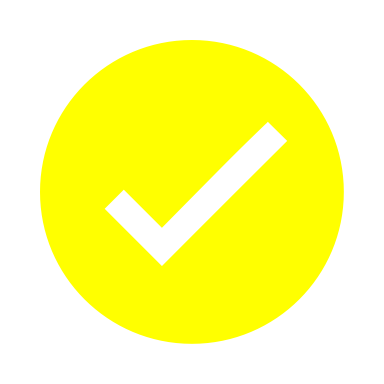 We will show that number of red changes over all vertices is O(n log*n) !!!!!
And the number of green changes per find is log*n!!!
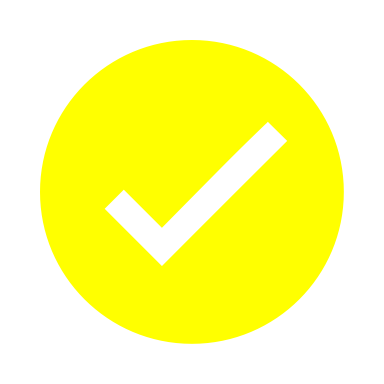 Path Compression
Recall our observations
Once a node becomes a non-root, it                    become root again
cannot
Once a node become non-root, its rank                  increase
cannot
If x is not a root node, rank(x)           rank(x.parent)
Maximum rank of a root is
We will prove this later
Finishing off
k
k
Yes, but then this suggests we have taken the union of these two trees.
k+1
k